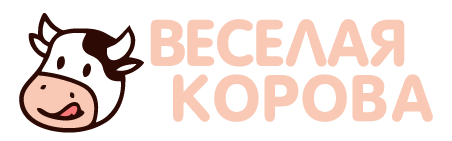 Ферма «Весёлая Корова»
Становление фермы как объекта Агротуризма
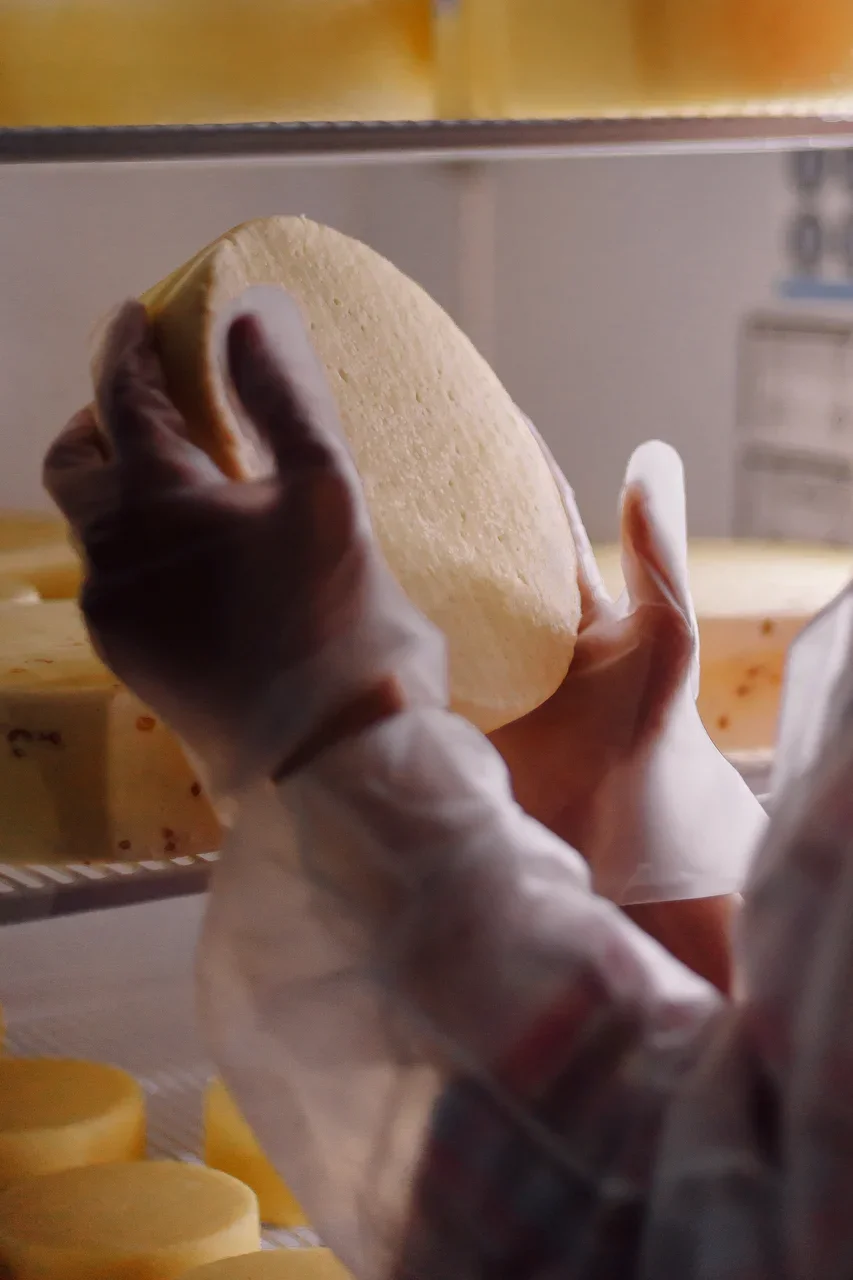 Чем мы занимаемся?
Мы производим натуральные молочные продукты и сыры из молока собственных коров 
у нас полный цикл производства от поля до прилавка 
Решили заниматься агротуризмом для поднятия продаж
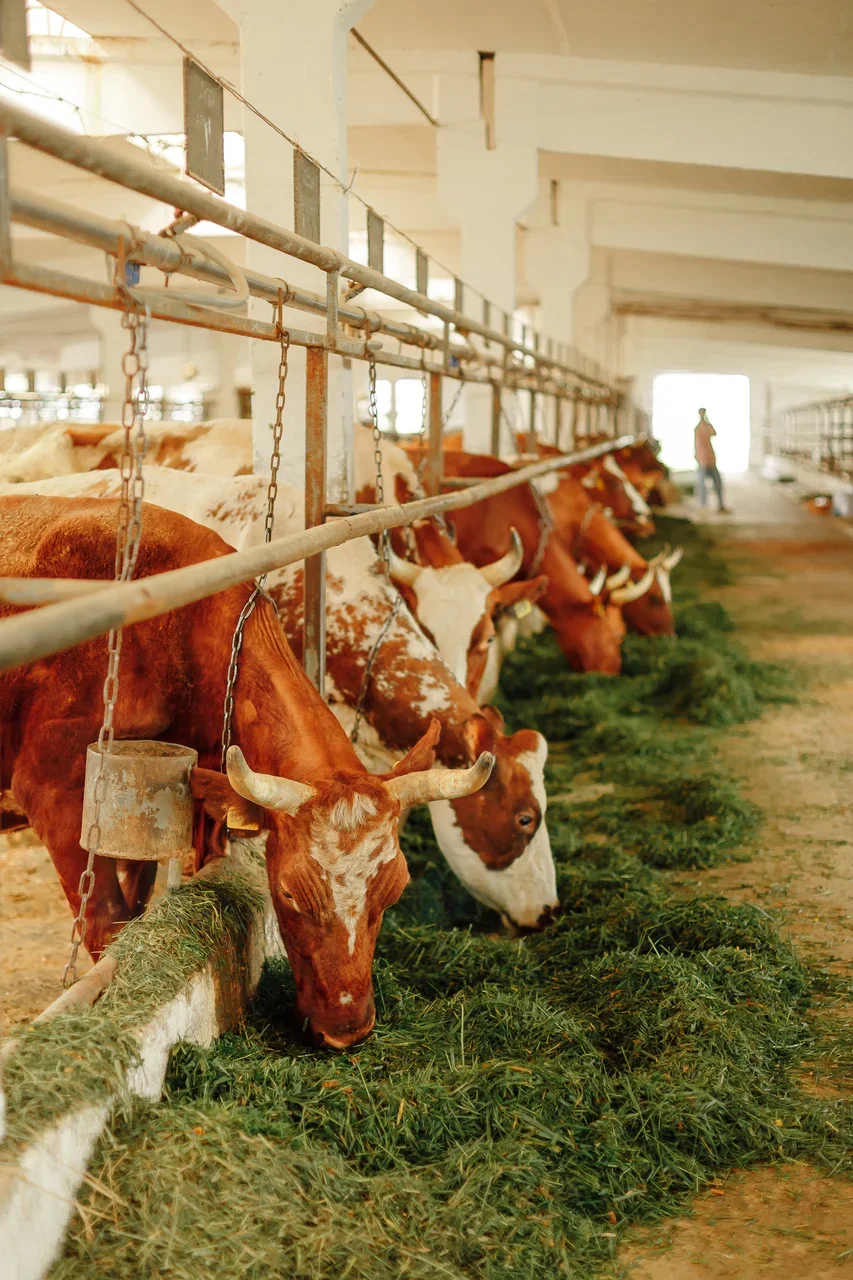 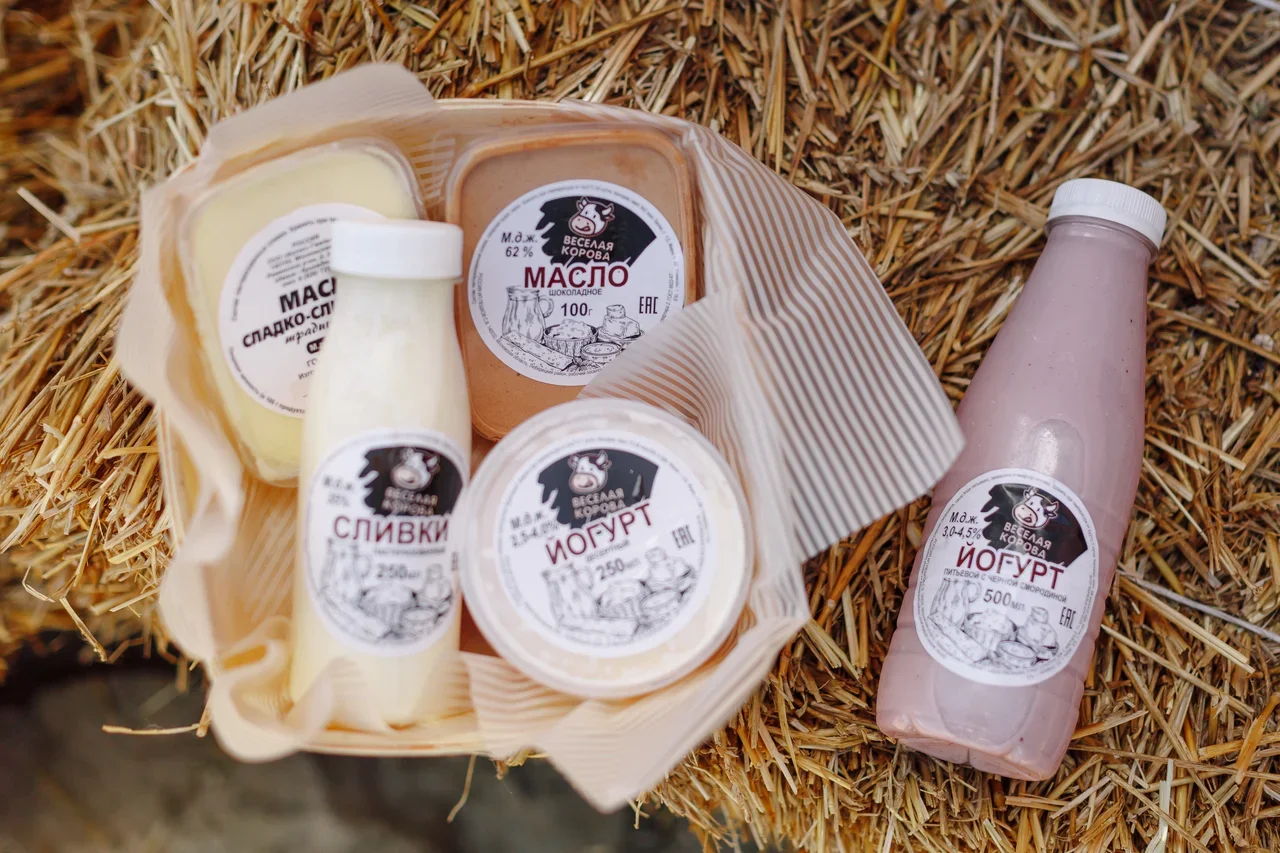 Мы восстанавливаем старый СовхозУ нас нет альпийских лугов
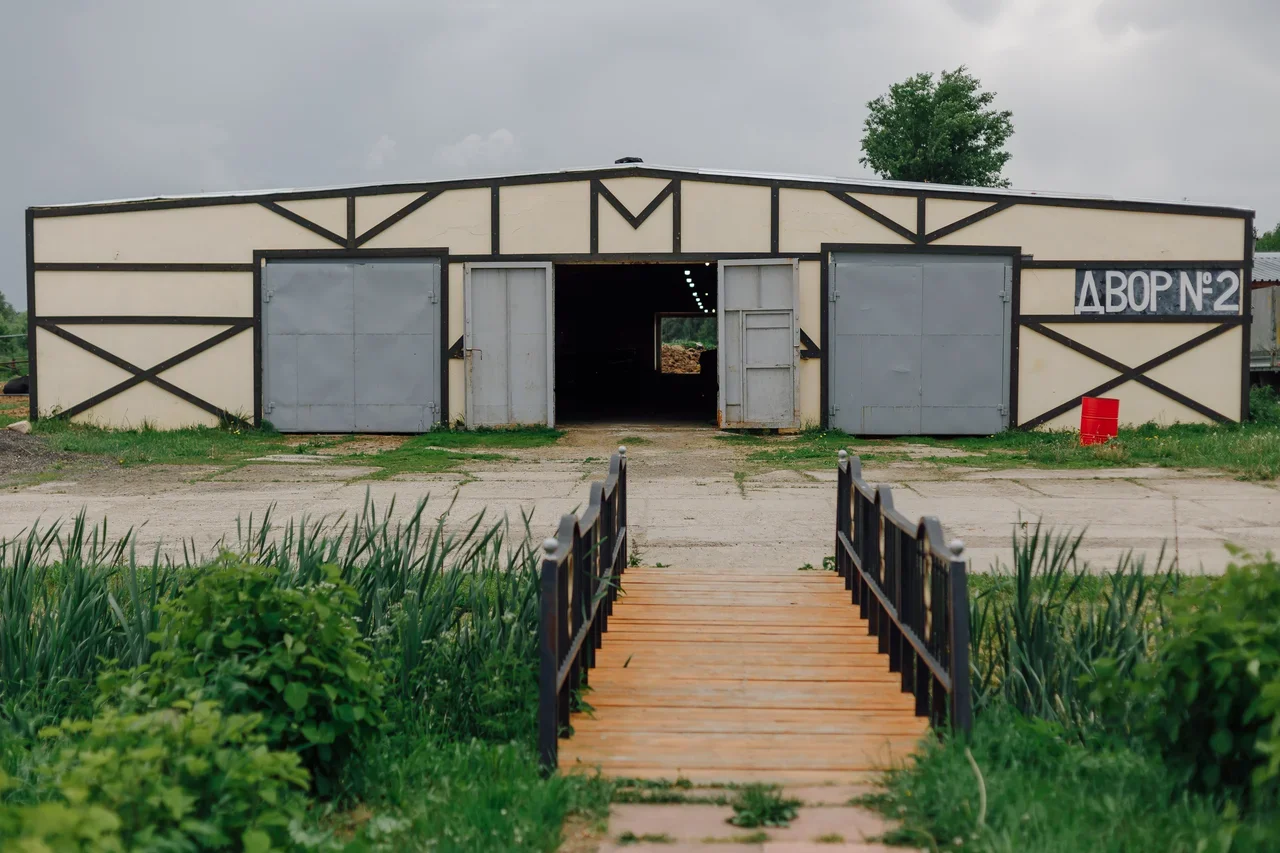 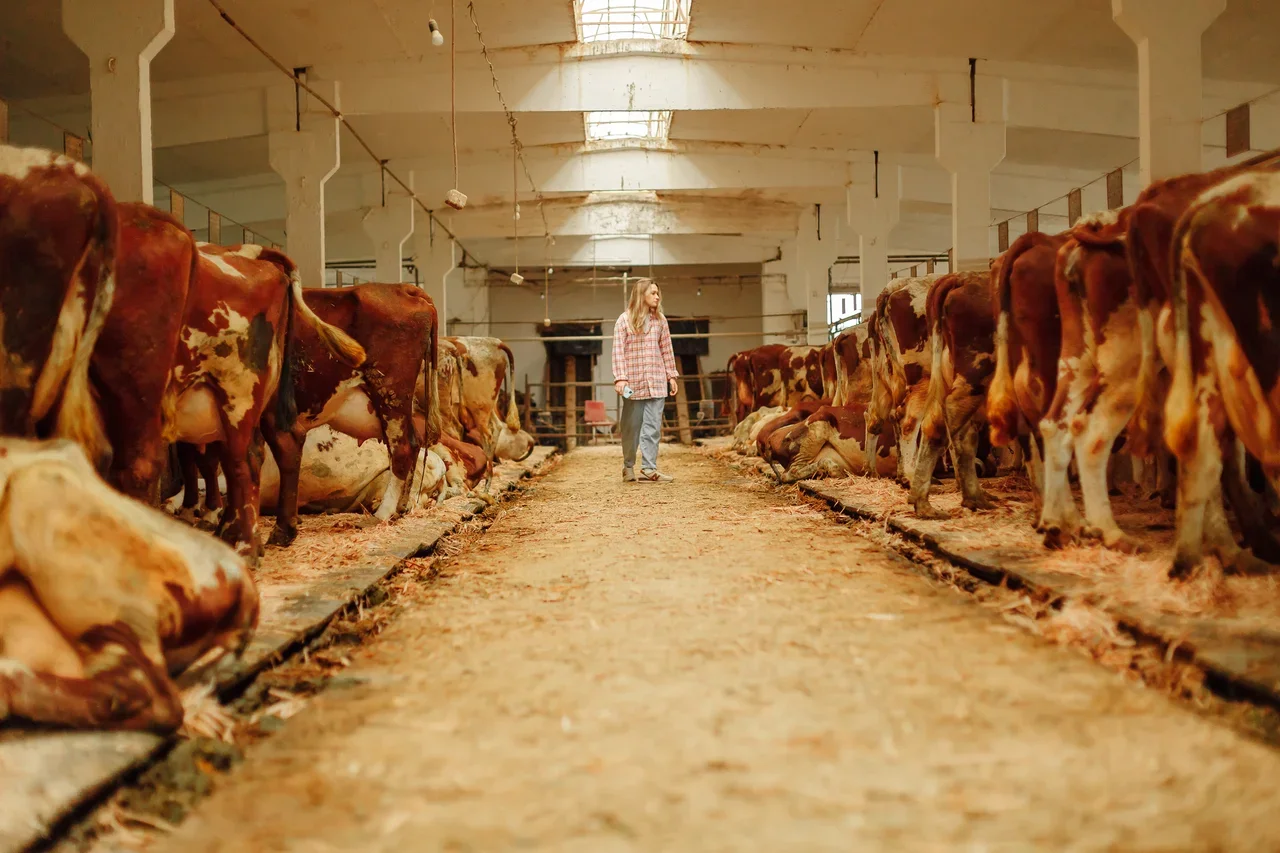 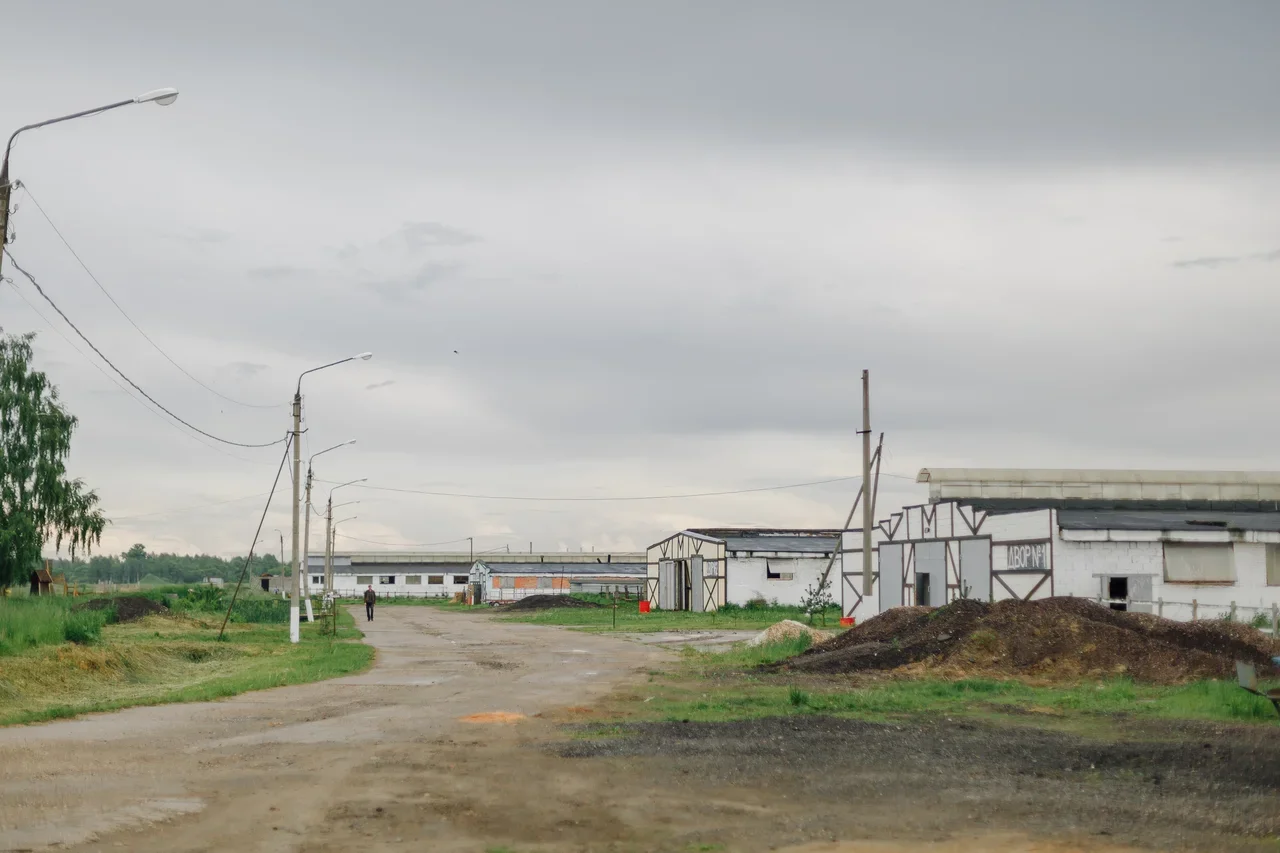 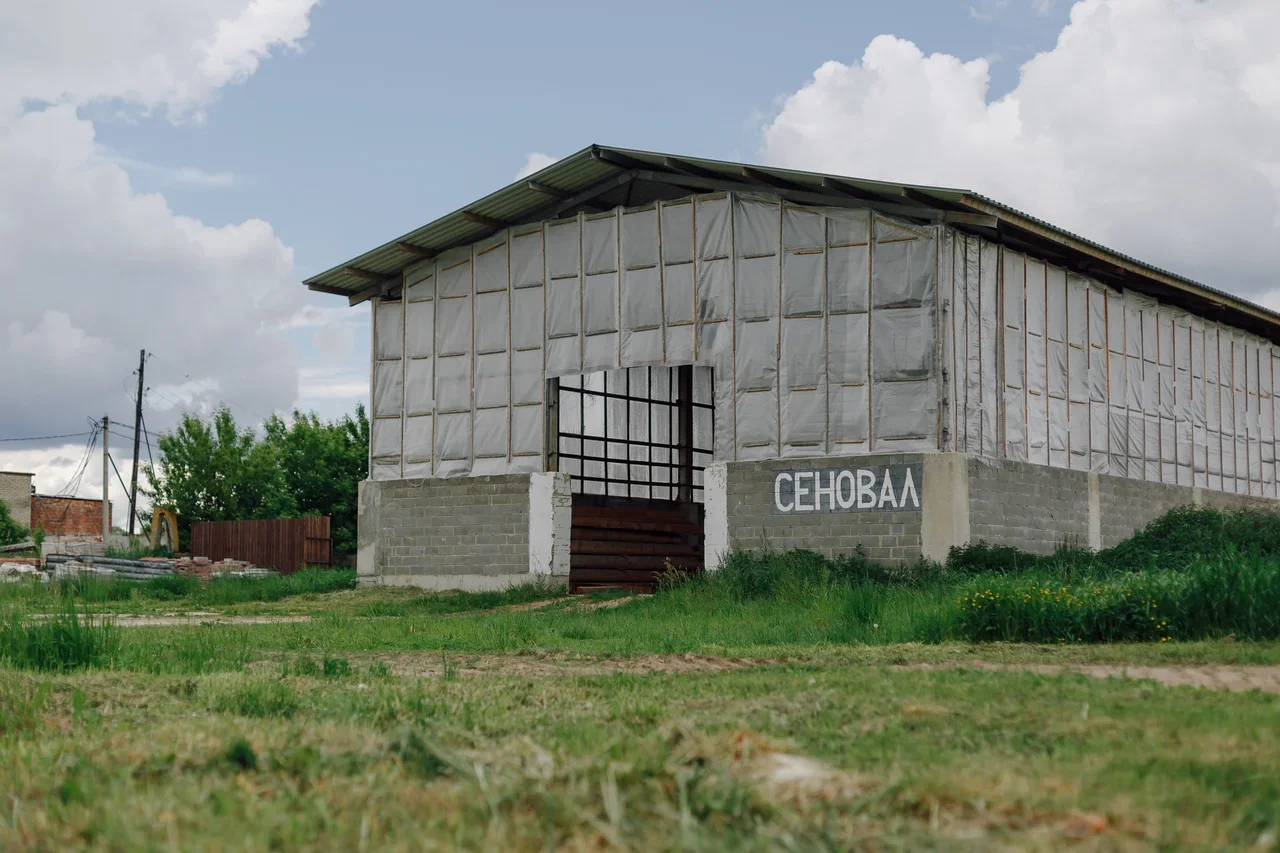 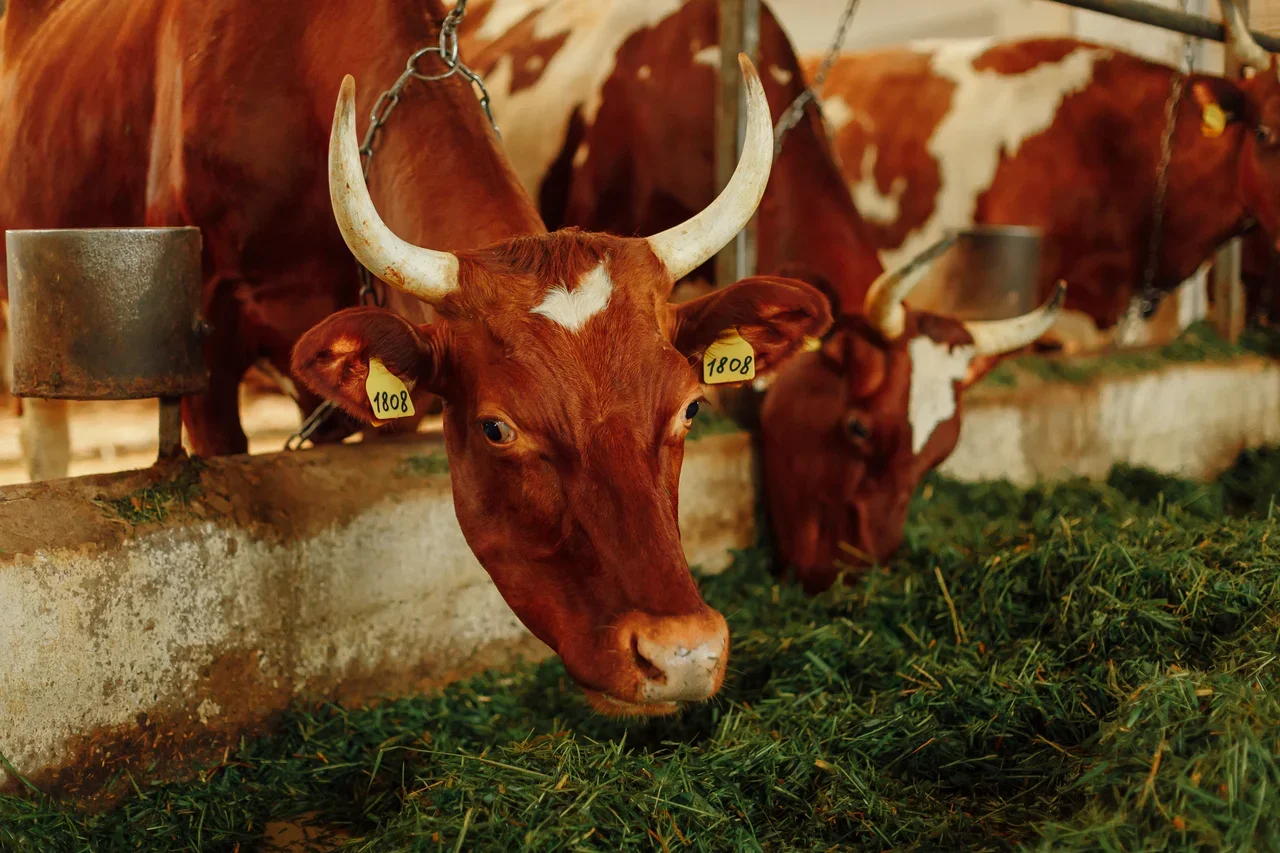 Как сделать из обычной фермы или старого совхоза туристический объект
ШАГ 1. Открыть двери для посетителей и убедиться в их безопасноти
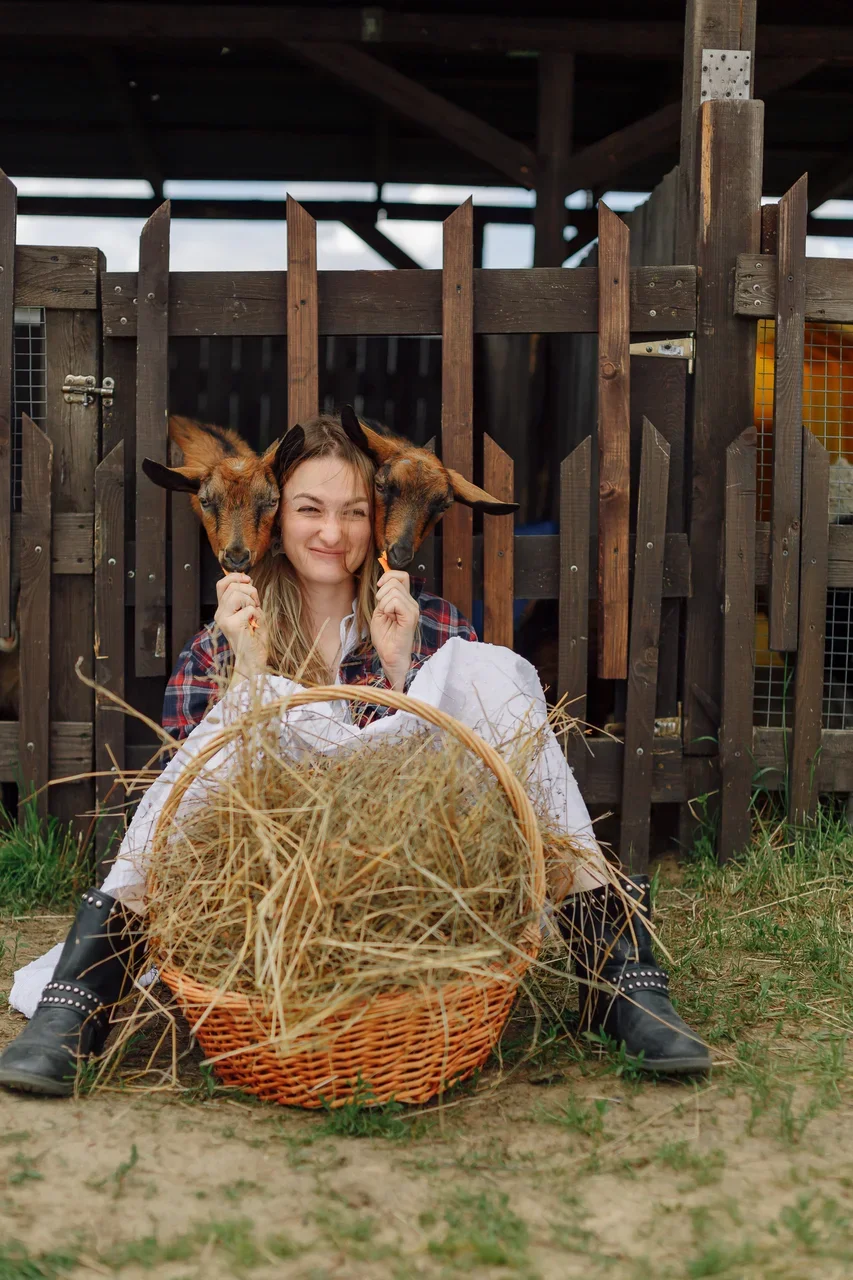 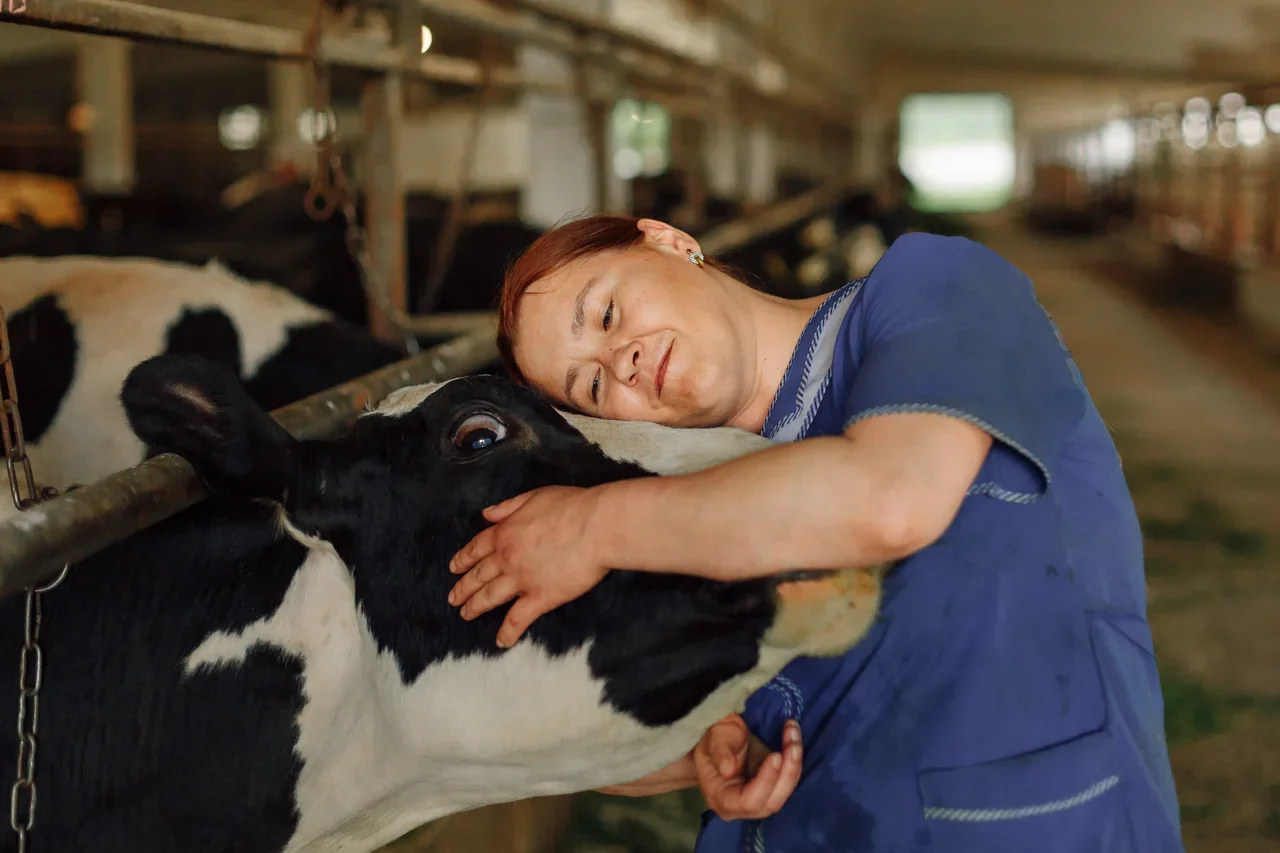 Шаг 2. Чистота
ШАГ 2. Должно быть очень чисто и светло ВЕЗДЕ! 
Никакие оправдания не подойдут для покупателей
Чистота показывает Ваш труд и Вашу заботу о животных
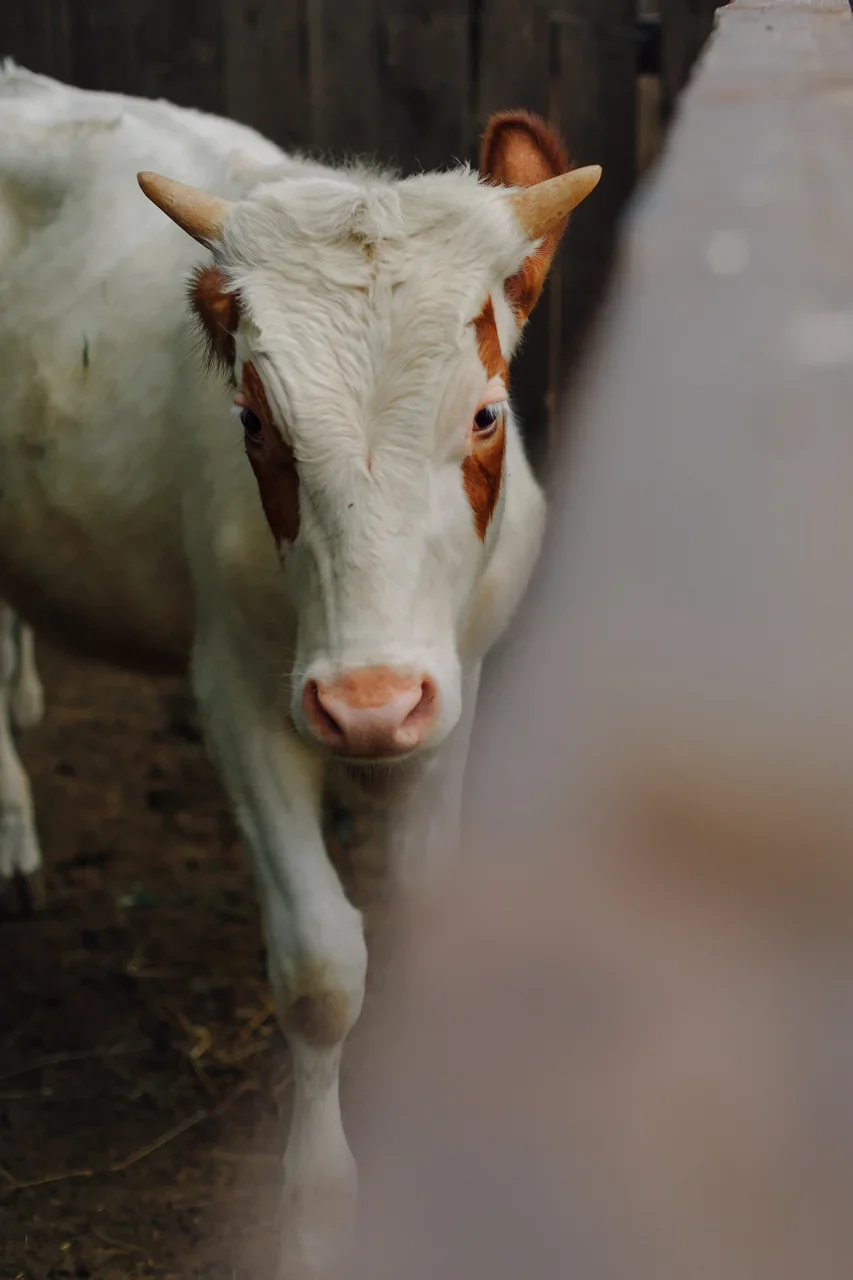 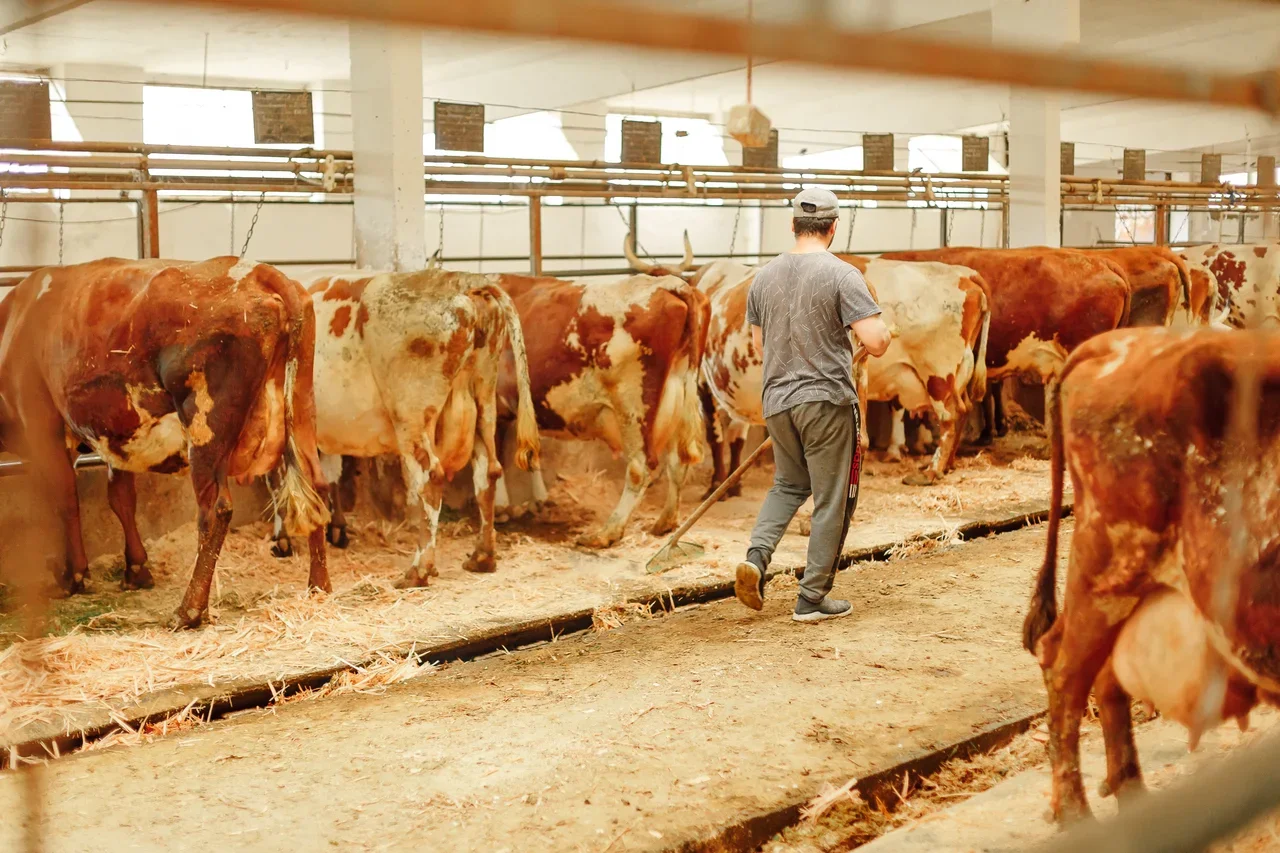 ШАГ 3. Разнообразие. Одних коров оказалось мало
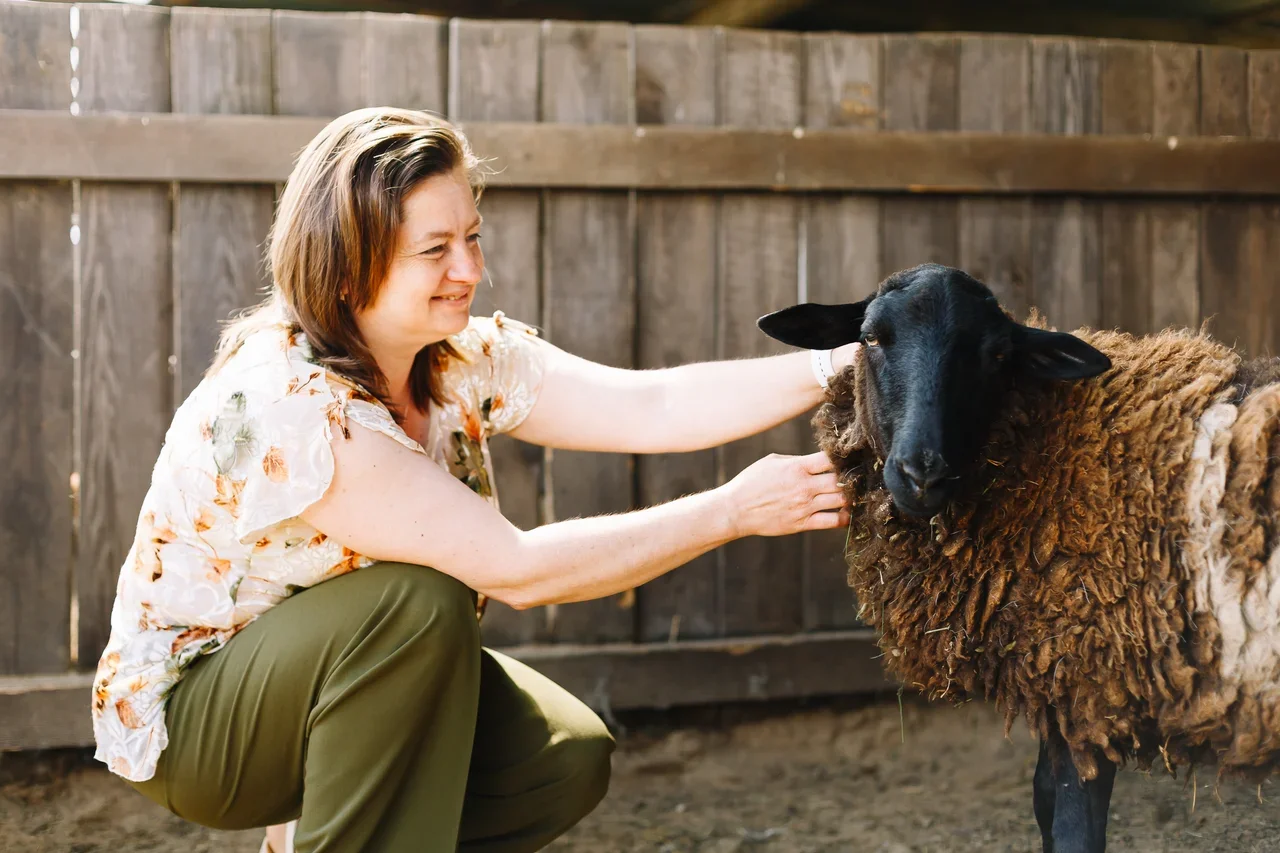 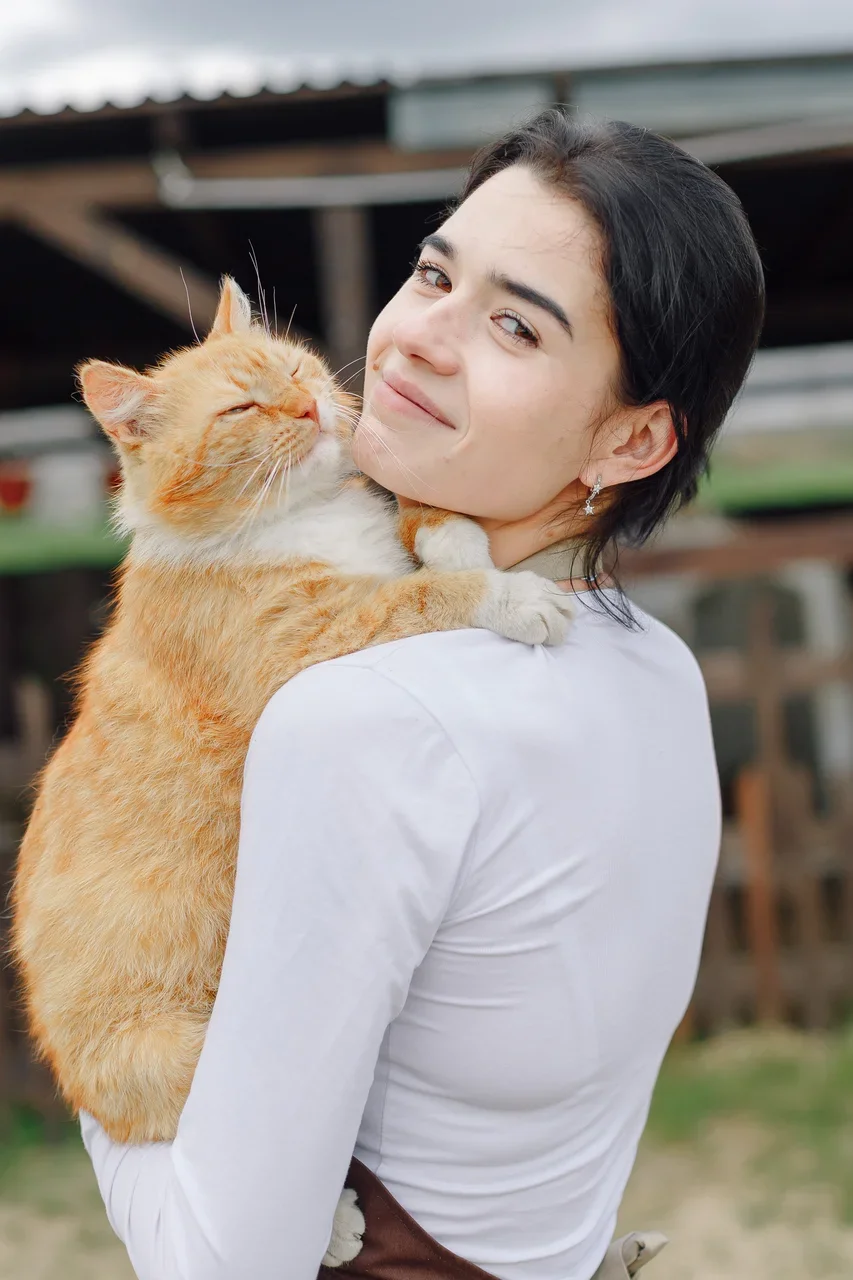 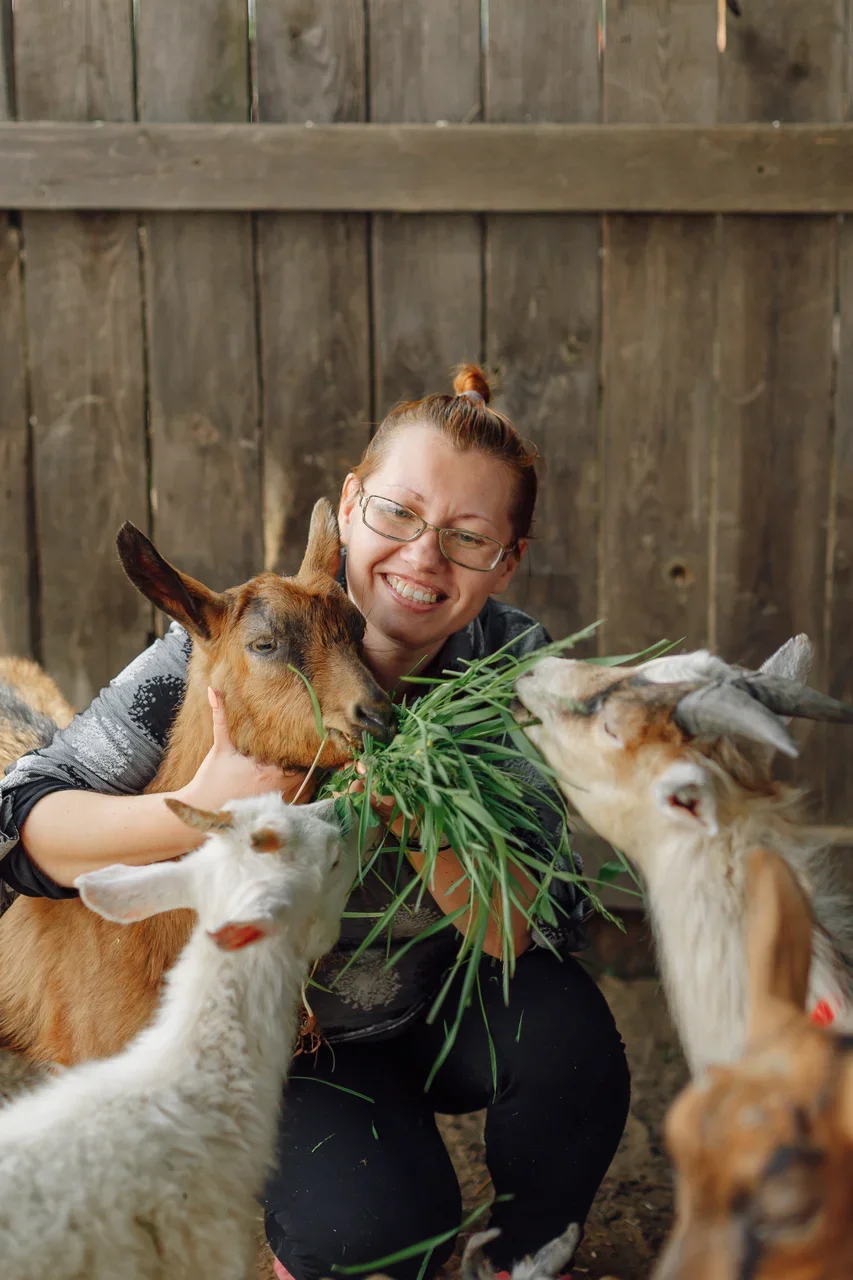 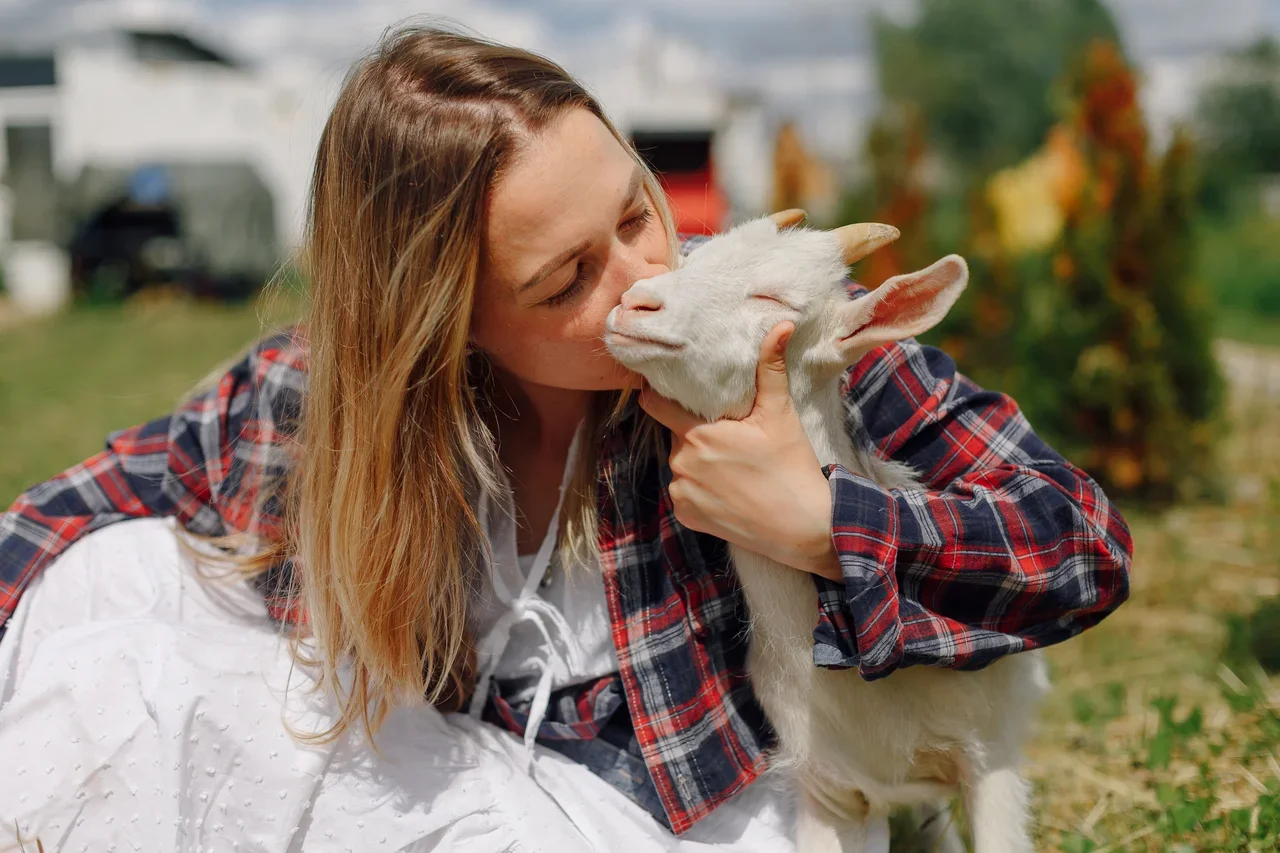 ШАГ 4. Если хотите расширятьсяГлавное для туроператоров - это ТУАЛЕТЫ
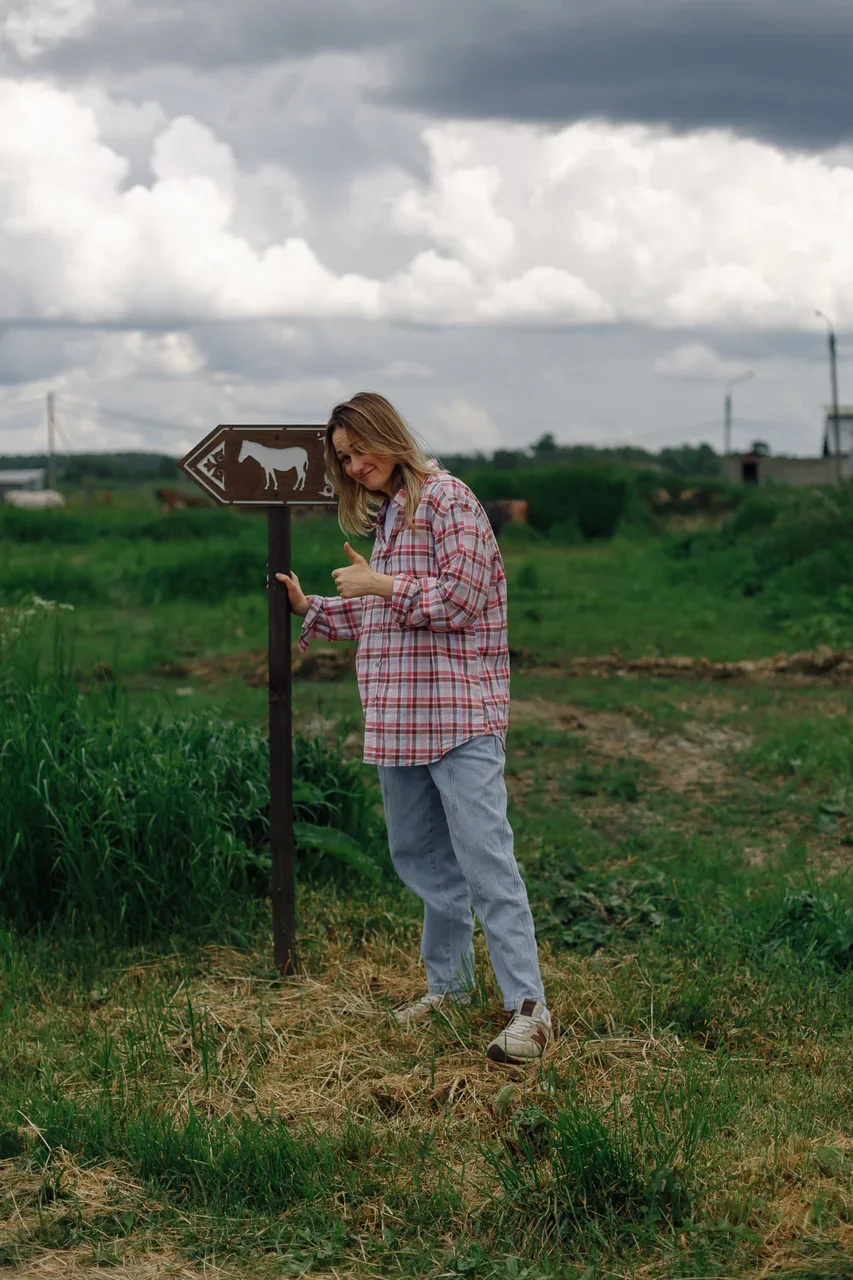 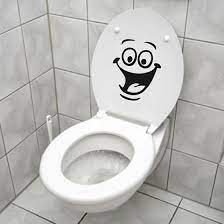 ШАГ 5. Зимний туризм
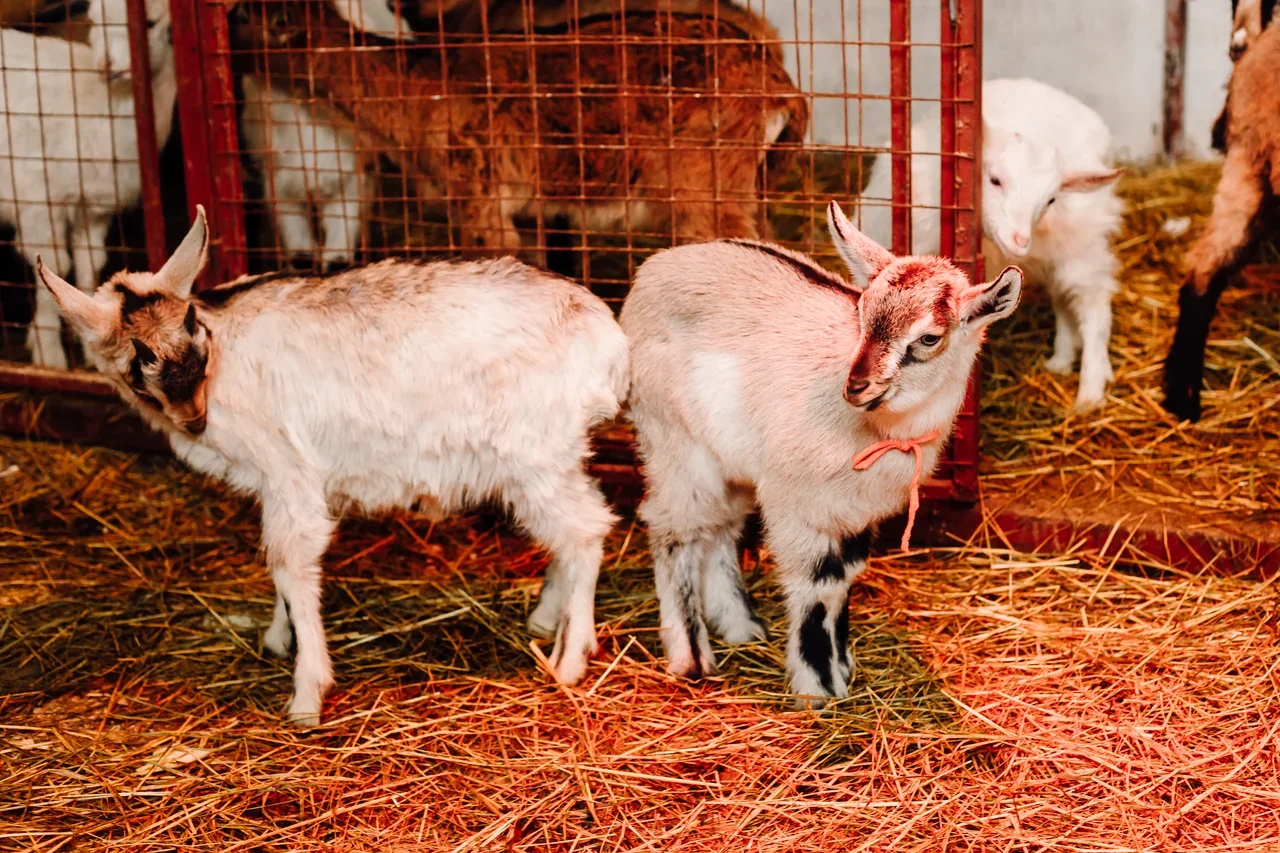 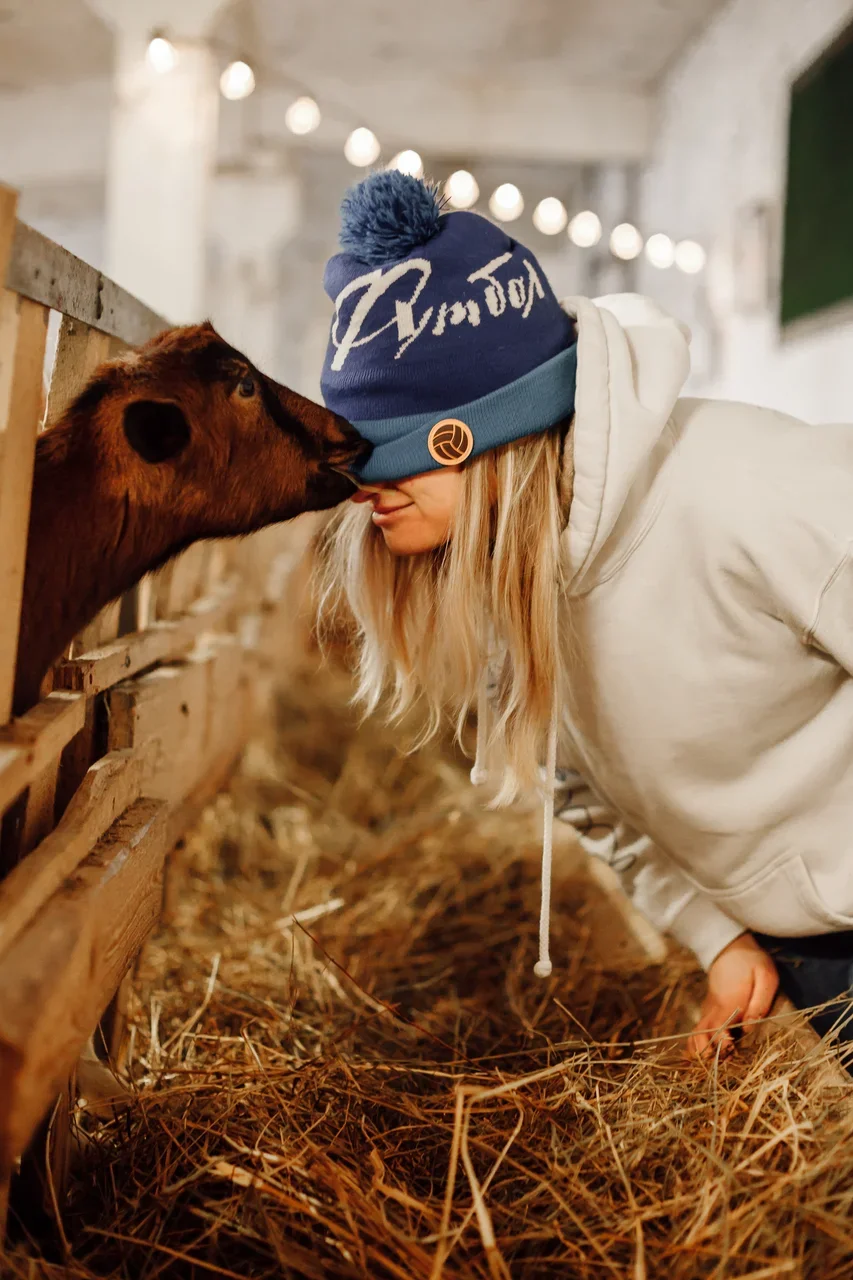 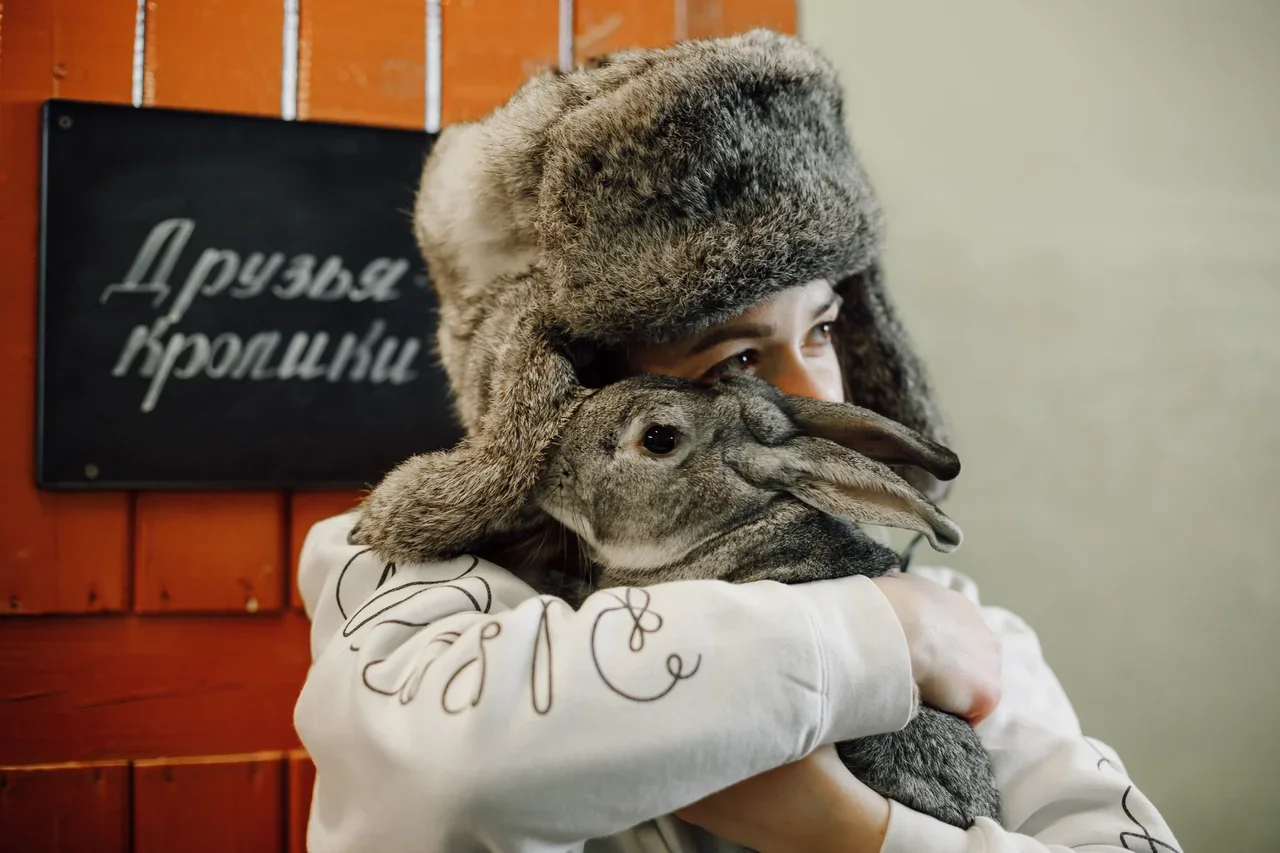 ЗООПАРК? Плохое название
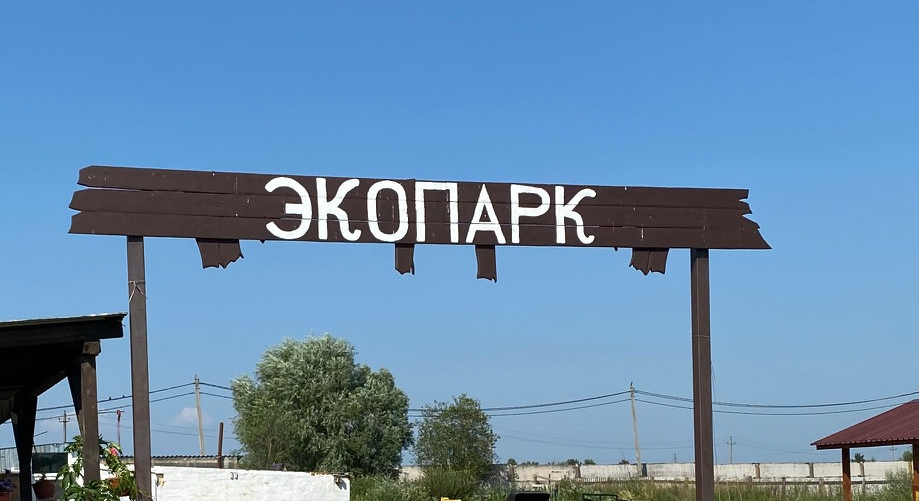 Для чего? Это помощь для бизнеса
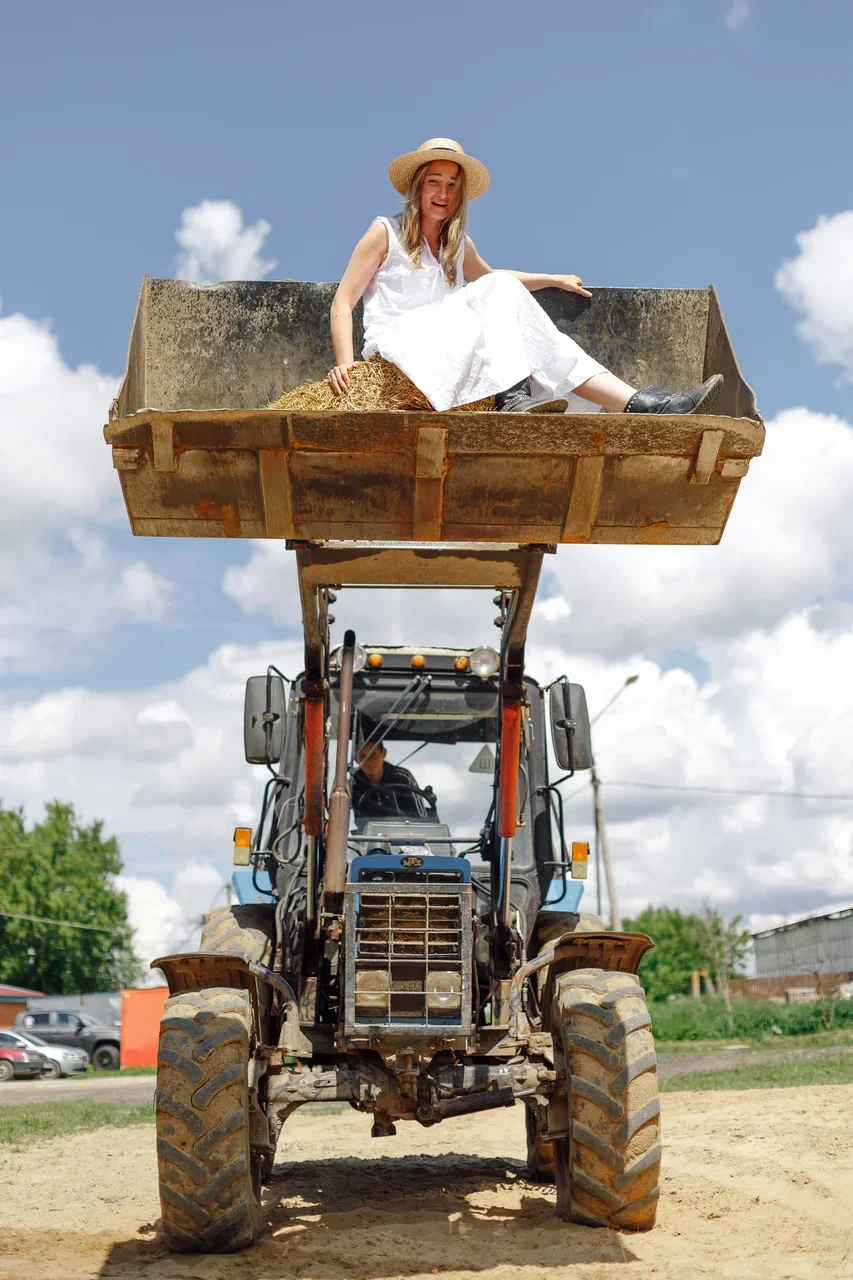 помогает поднять продажи
помогает заработать на дегустациях и групповых экскурсиях 
Помогает поднять лояльность среди старых покупателей
Наши планы. Выше гор
Ресторан на ферме с нашими продуктами
Глэмпинг Выглядеть это может по-разному: обустроенные шатры, футуристические сферы, эко-хижины, юрты, комфортабельные трейлеры... Вокруг – дикая природа, а внутри – привычный комфорт. Вместо спального мешка – кровать, купание в реке заменяется душем, тушенка – вкусной едой
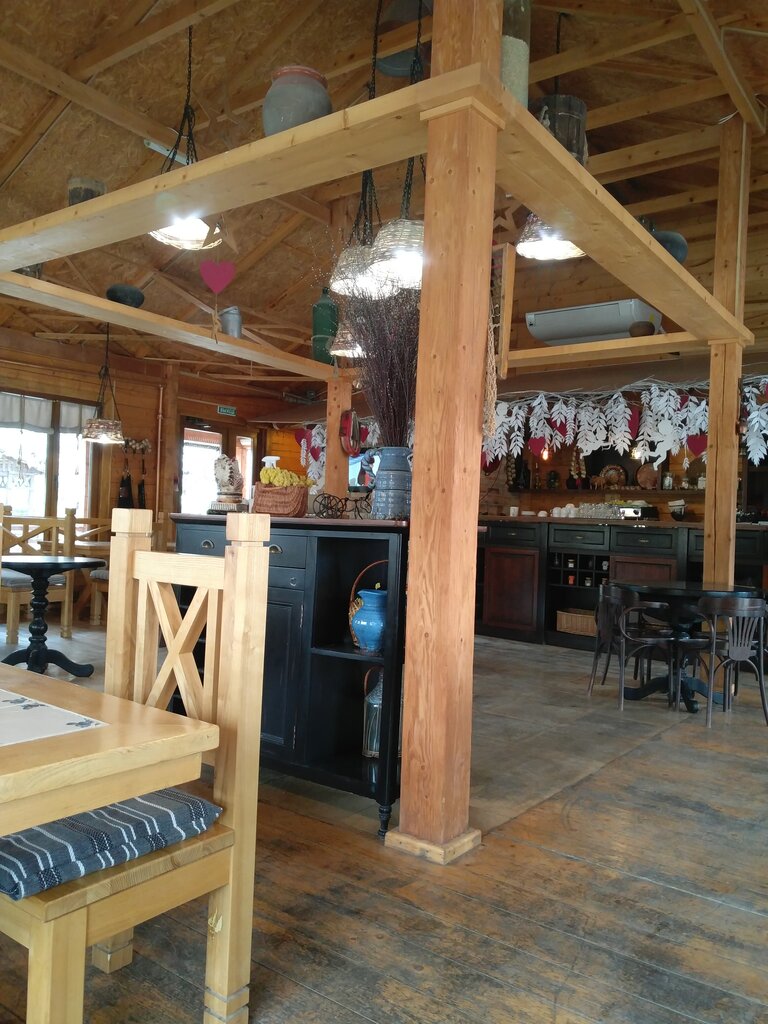 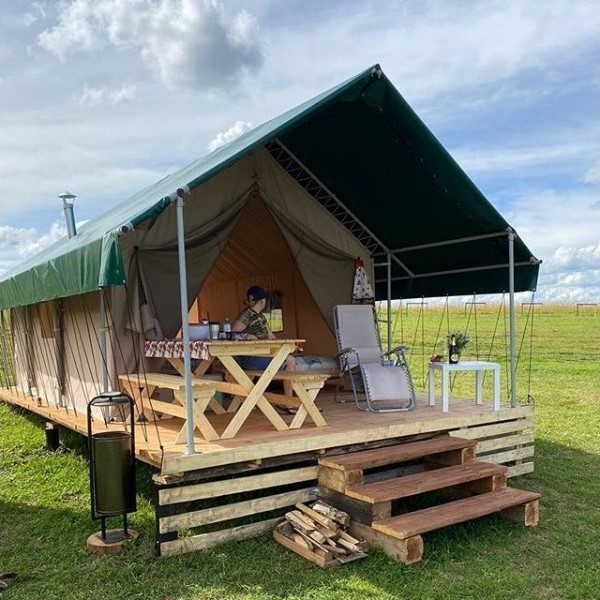 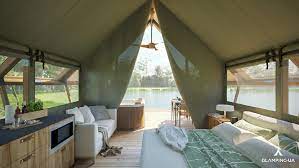 СПАСИБО ЗА ВНИМАНИЕ!
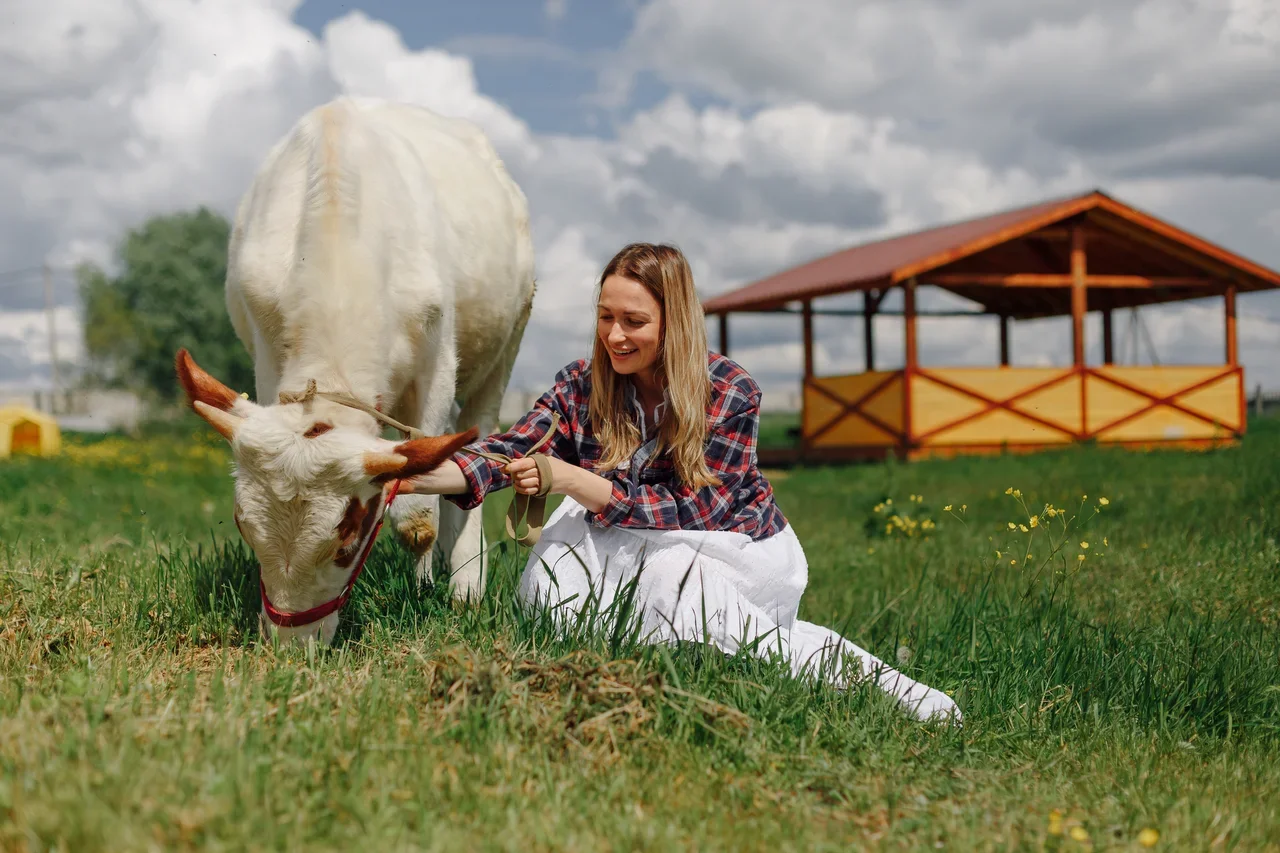